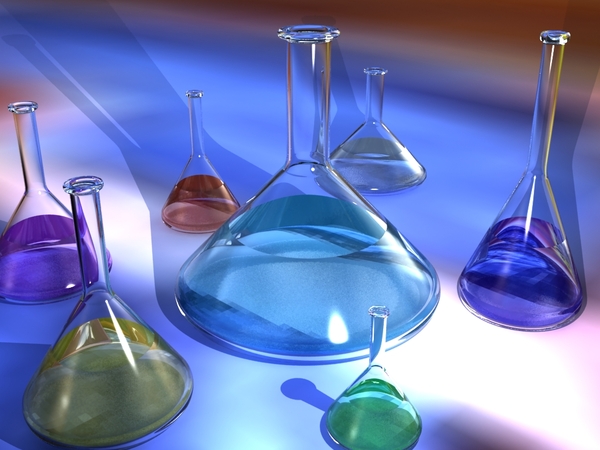 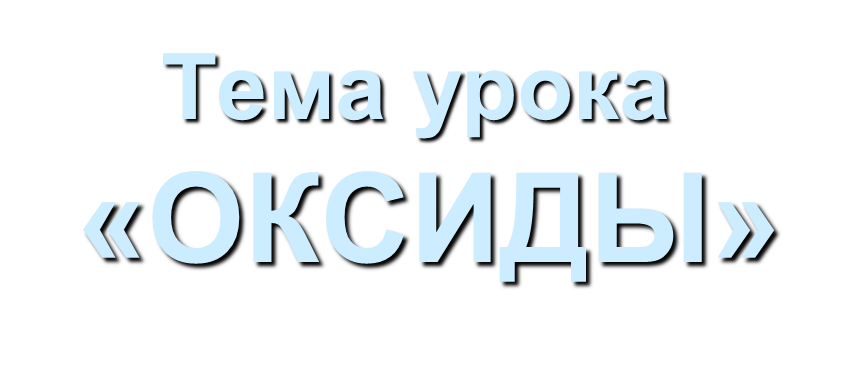 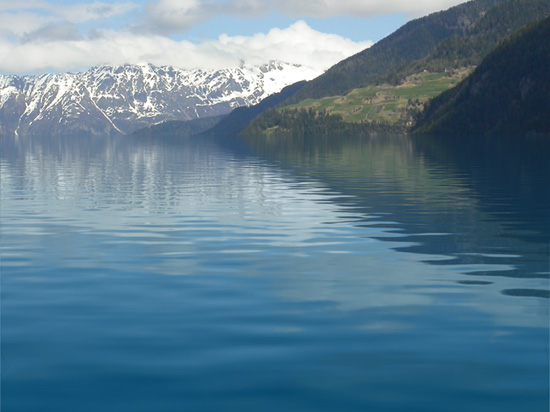 Эпиграф
«Куда ни глянь – 
             Кругом оксиды,
                 Оксидам слава и хвала».
Задание. Выпишите формулы бинарных соединений, содержащих кислород.
P2O5, Mg3N2, CaО, FeCl3, 
SO2, K2O, CuBr2, Na2CO3,
H2SO4, K2SiO3, CrO3, Fe2O3
Правильно!
P2O5
CaO
SO2
K2O
CrO3,
Fe2O3
Дать названия этим оксидам.
P2O5  		оксид фосфора(V)
CaO 		оксид кальция
SO2  		оксид серы(IV)                                  
K2O 		оксид калия
CrO3  		оксид хрома(VI)
Fe2O3 		оксид железа(III)
Задание. Составьте формулы оксидов по названиям.
Оксид натрия
Оксид магния
Оксид серы(IV)
Оксид серы(VI)
Оксид хрома(VI)
Правильно!
Оксид натрия
Оксид магния
Оксид серы(IV)
Оксид серы(VI)
Оксид хрома(VI)
Na2O  
MgO
SO2
SO3
CrO3
Оксиды

	основные             кислотные
	Na2O, MgO           SO2,SO3,CrO3
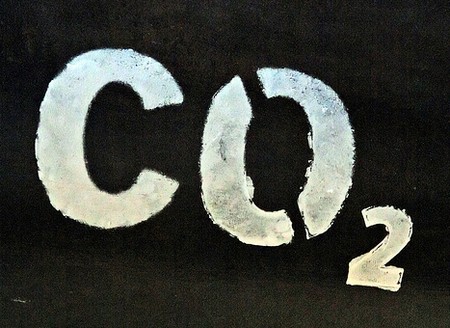 ОКСИДЫ В ПРИРОДЕ
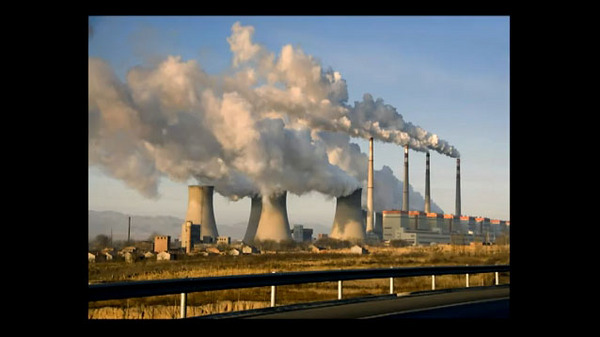 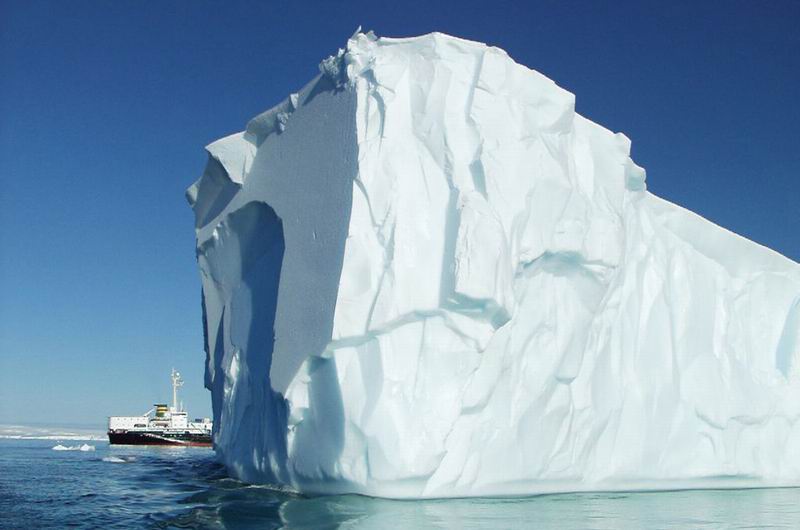 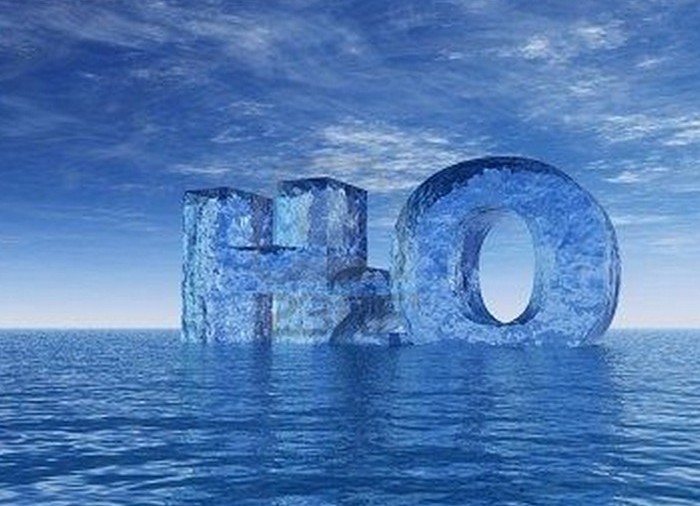 CO
Угарный
    газ
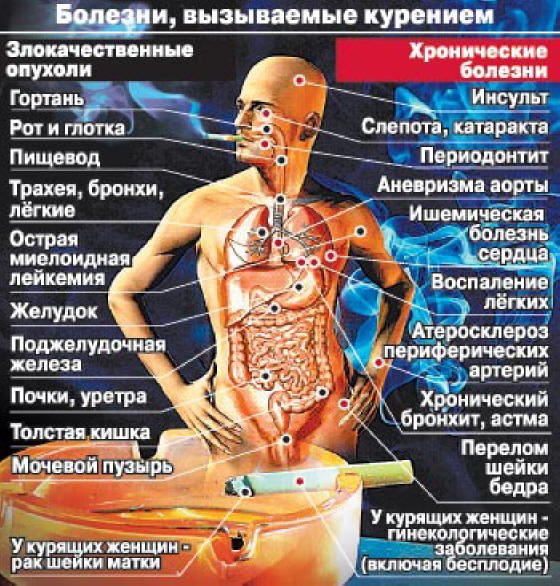 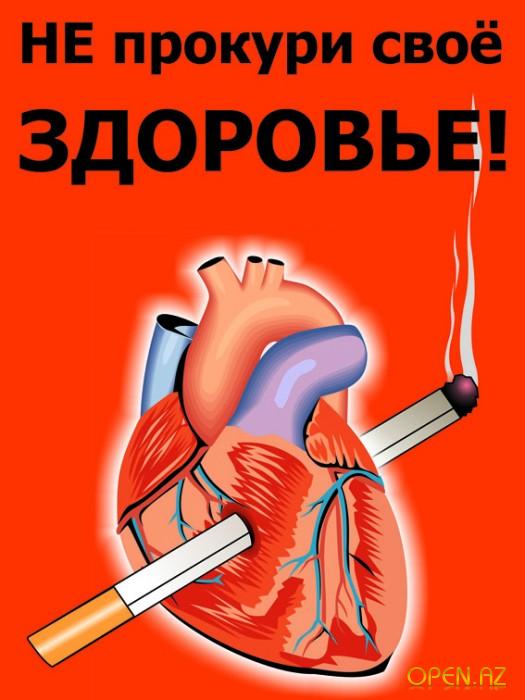 В земной коре оксиды часто встречаются в виде минералов
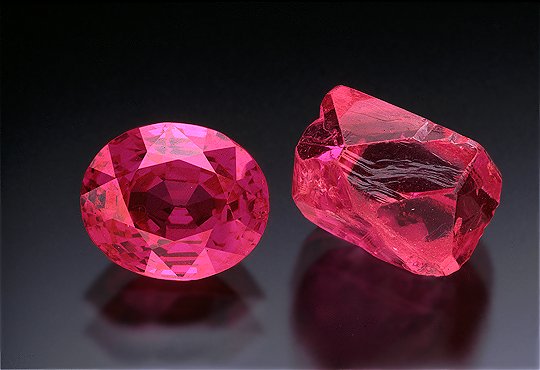 Рубин
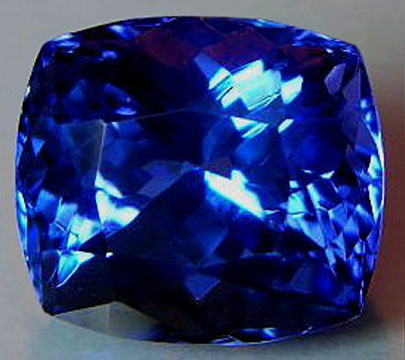 Сапфир
Горный хрусталь
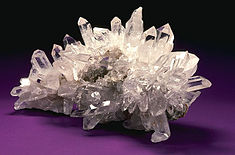 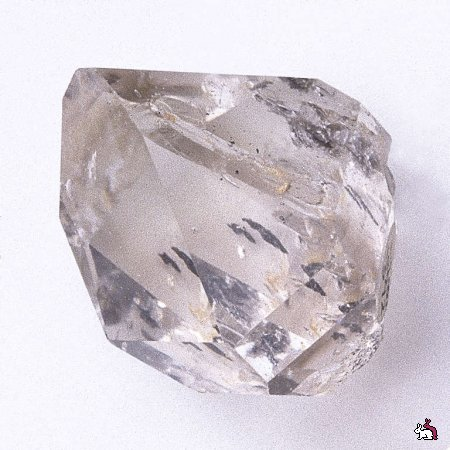 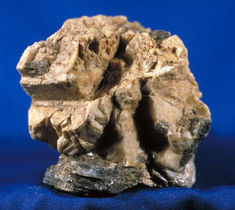 Корунд
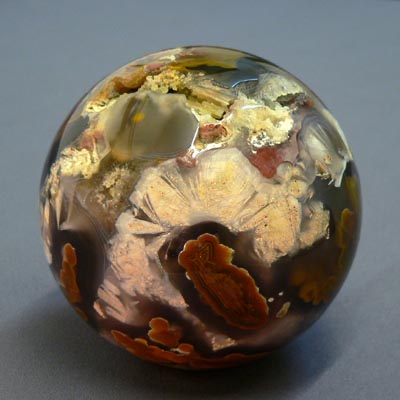 Агат
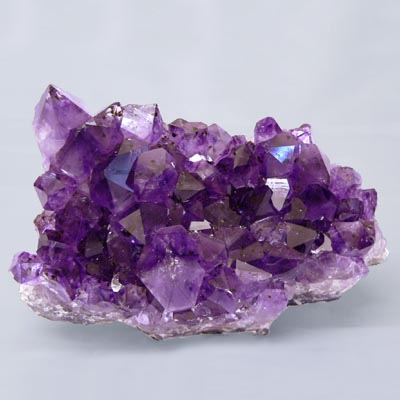 Аметист
Оксиды бывают разные:
Жидкие, твёрдые,
                             газообразные.
По-разному называются
И свойствами отличаются.
Лабораторный опыт«Ознакомление с образцами оксидов»
Задание. 
Опишите физические свойства оксидов при обычных условиях;
обменяйтесь результатами своих наблюдений;
заполните таблицу;
сделайте выводы.
Первая группа
СaO + H2O → Ca(OH)2
СaO + 2HCl → CaCl2 + H2O
Вторая группа
CaCO3 + 2HCl → CaCl2 + CO2 + H2O
CO2 + H2O → H2CO3
CO2 + Ca(OH)2 → CaCO3 +  H2O
Упражнение 1
Найдите формулы оксидов и назовите их.
Mg3N2, CuO, SiO2, Al2O3, P2O3, CH4, NH3
Упражнение 1
CuO 		оксид меди(II)
SiO2  		оксид кремния                                  
Al2O3 		оксид алюминия
P2O3  		оксид фосфора(III)
Упражнение 2
Найдите соответствие между формулой оксида и его названием. В тетрадях запишите к цифре соответствующую букву.
	1) SO3 		a) Оксид азота(IV)
	2) ZnO 		б) Оксид натрия 
	3) NO2 		в) Оксид серы(VI)
	4) SO2  		г) Оксид цинка 
	5) Na2O 	д) Оксид серы(IV)
1 – в, 2 – г, 3 – а, 4 – д, 5 – б.
Упражнение 3
Найдите лишнее.

CuO, SO2, Na2O
CO2, CaO, P2O5
Найдите лишнее.

CuO,         Na2O
CO2,          P2O5
Упражнение 4
Найдите соответствие.
CO2
Na2O
MgO
SO3
NaOH
H2SO4
H2CO3
Mg(OH)2
Упражнение 5
Найдите соответствие.
Na2O + H2SO4 
BaO + CO2 
SO3  + H2O
Na2SO3 + H2O
Na2SO4 + H2O
BaCO3
H2SO4
H2SO3
С тех пор как существует  мирозданье,
Такого нет, кто б  ни  нуждался  в знанье.
Какой мы ни возьмем язык и век,–
Всегда стремился к знанью  человек.
                                      
                   Фирдоуси, таджикский поэт.
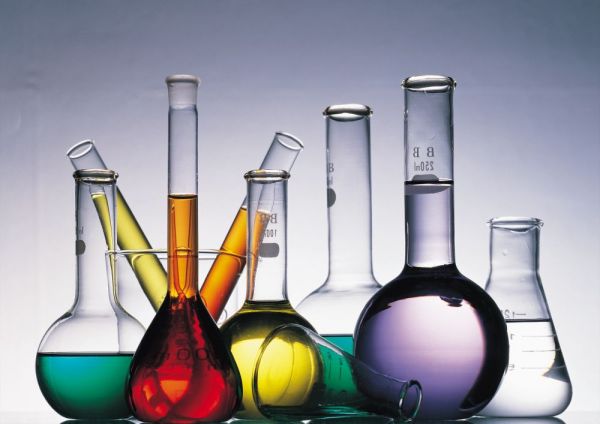 СПАСИБО ЗА УРОК
ЖЕЛАЕМ УДАЧИ
В ИЗУЧЕНИИ ХИМИИ!